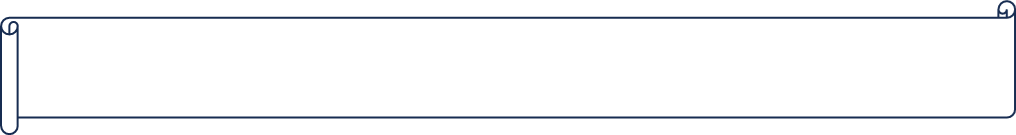 Projektwoche: Digitale Medien
Liebe Eltern und Erziehungsberechtigten,

die Klasse ____ wird in dem Zeitraum vom ____ bis ____ ein Projekt zum Thema digitale Medien durchführen.

Die Projektwoche beginnt mit einem theoretischen Teil zu den Themen … . Diese Themen werden mit Hilfe der Website "Internet abc" bearbeitet. Bei Interesse können sie unter folgendem Link Infos erhalten: https://www.internet-abc.de/.
Ziel ist es, die Kinder für den Umgang mit digitalen Medien zu sensibilisieren und auf Gefahren im Internet aufmerksam zu machen.

Nach der Theorie sollen die Kinder praktisch ein eigenes Video erstellen, indem sie ein Thema ihrer Wahl kurz erklären. Dabei sollen sich die Kinder mit einem Thema auseinandersetzen, dass sie persönlich interessiert.

Ich freue mich auf diese Woche mit Ihren Kindern. Für Rückfragen stehe ich Ihnen gerne zur Verfügung!

Mit freundlichen Grüßen
XY